Лес – наше богатство
Экологический классный час во 2 Б классе
МАОУ «Давыдовская гимназия»
Кл. руководитель Старикова О.В.
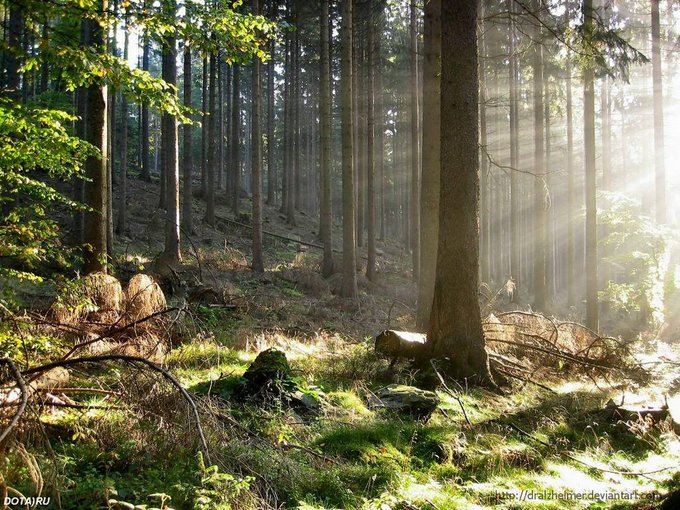 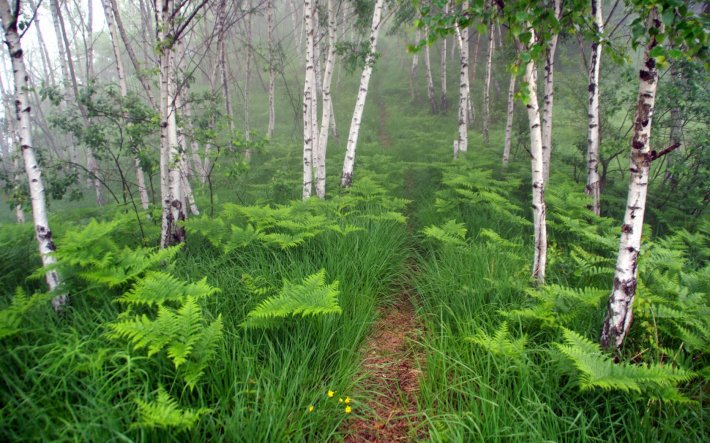 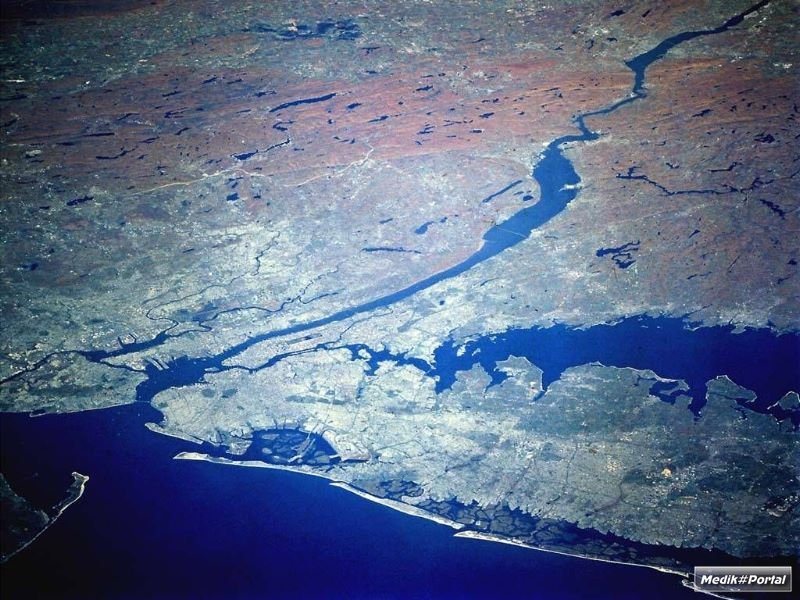 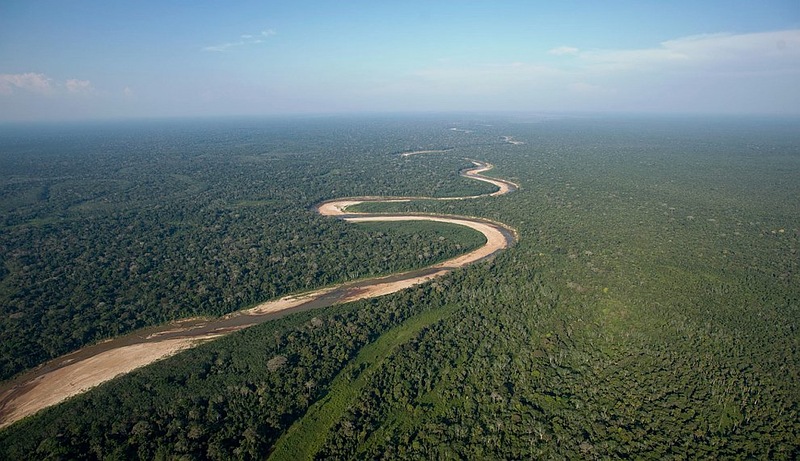 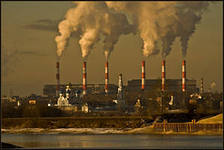 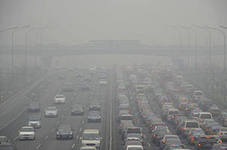 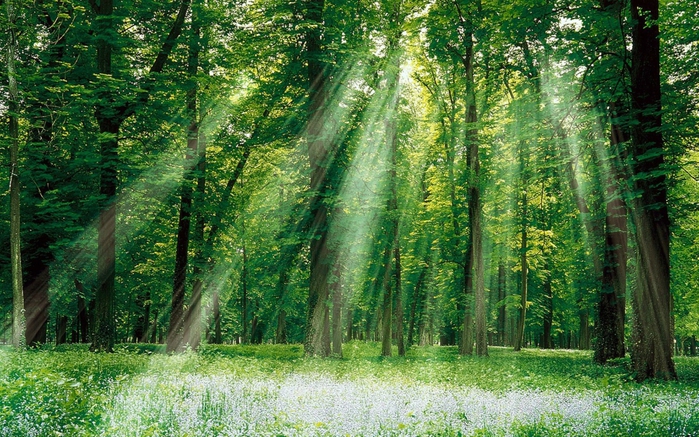 Я из крошки- бочки вылез,
Корешки пустил и вырос.
Стал высок я и могуч.
Не боюсь ни гроз, ни туч.
Я кормлю свиней и белок-
Ничего, что плод мой мелок.
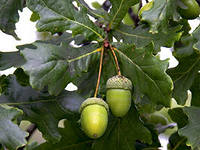 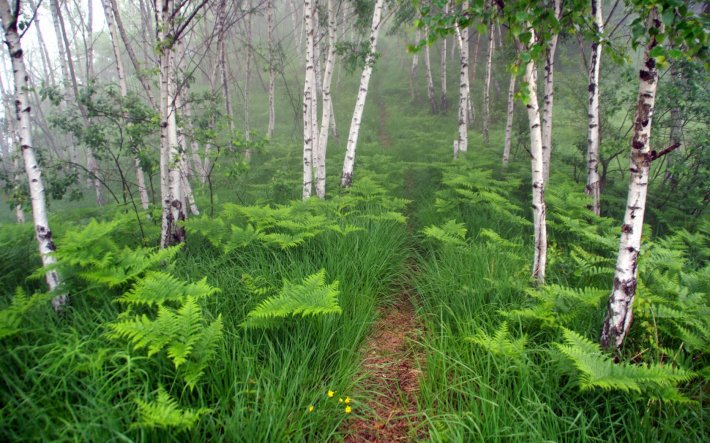 В белом сарафане
Стала на поляне.
Летели синицы.
Сели на косицы.
С моего цветка берёт
Пчёлка самый вкусный мёд.
А меня все обижают:
Шкуру тонкую сдирают
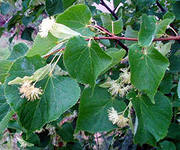 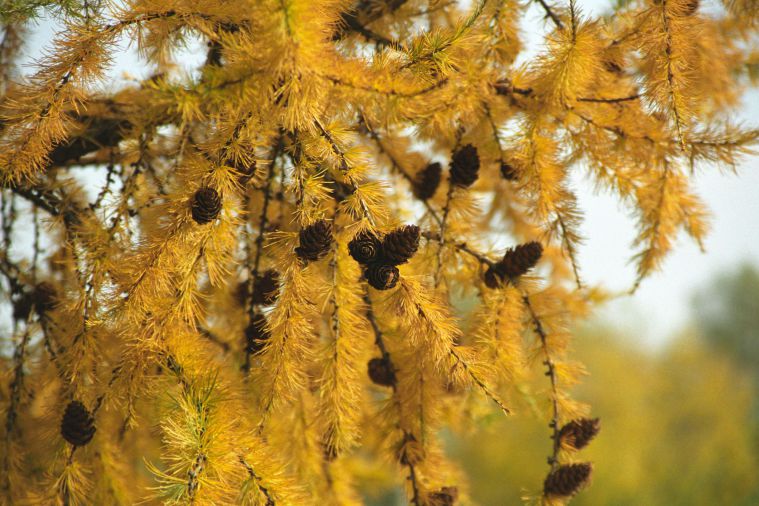 Есть у родственницы ёлки
Неколючие иголки,
Но, в отличие от ёлки,
Опадают те иголки.
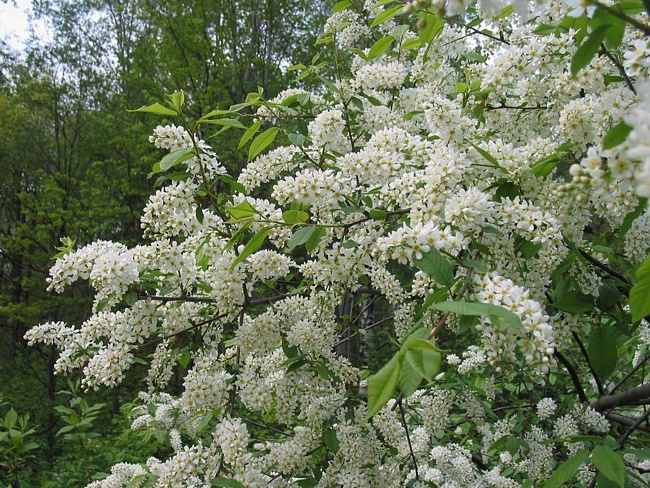 Будто снежный шар бела,
По весне она цвела,
Нежный запах источала.
А когда пришла пора.
Разом сделалась она
Вся от ягоды черна.
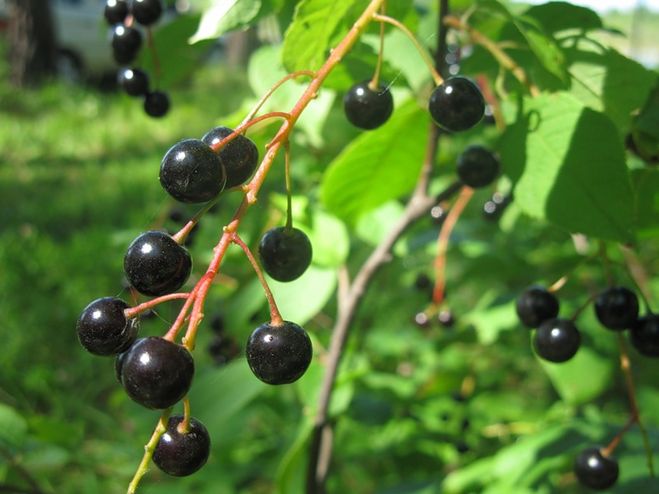 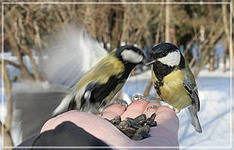 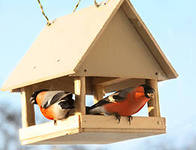 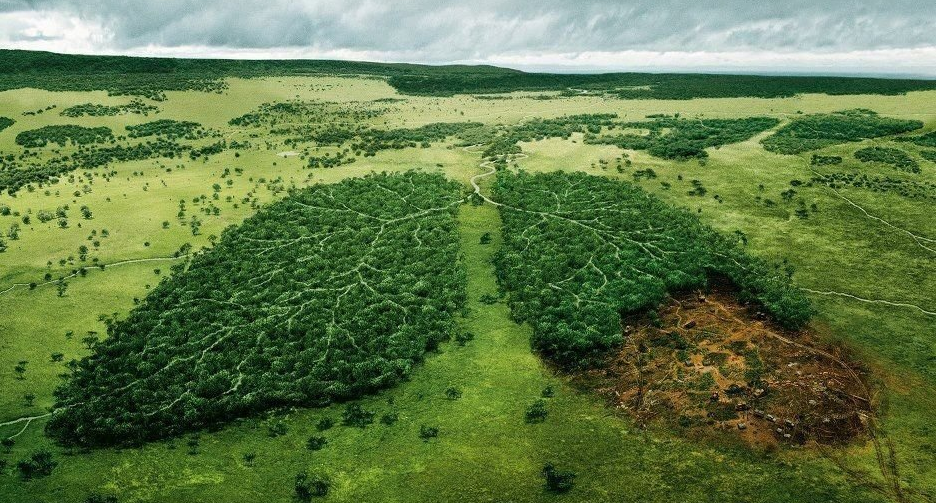 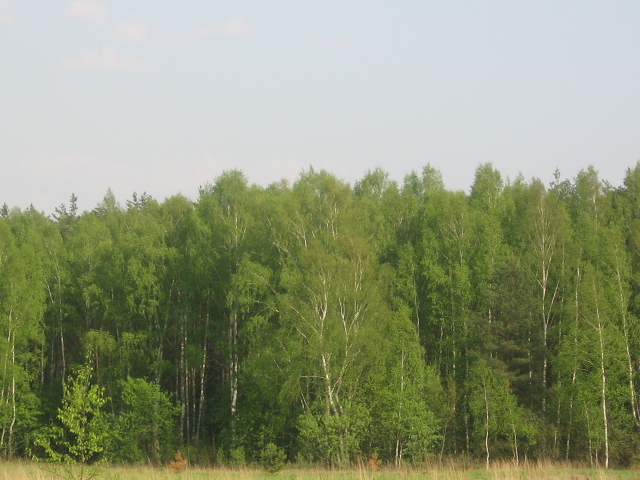 Спасибо за внимание!